Contraception, sexual health and woman’s health.
AHP603 General Practice Nursing 2021
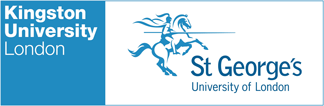 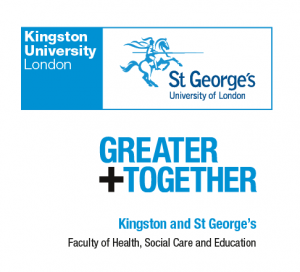 Recap on anatomy
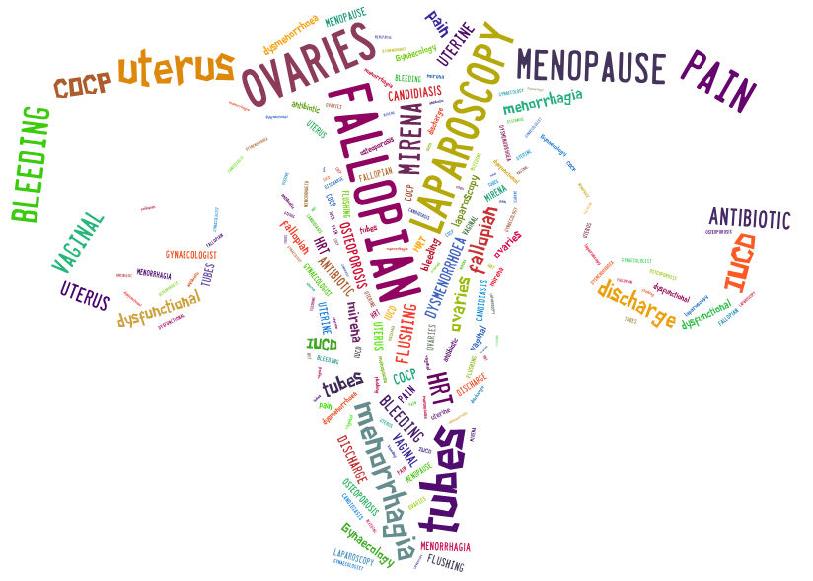 Female External Genitalia-  vulva
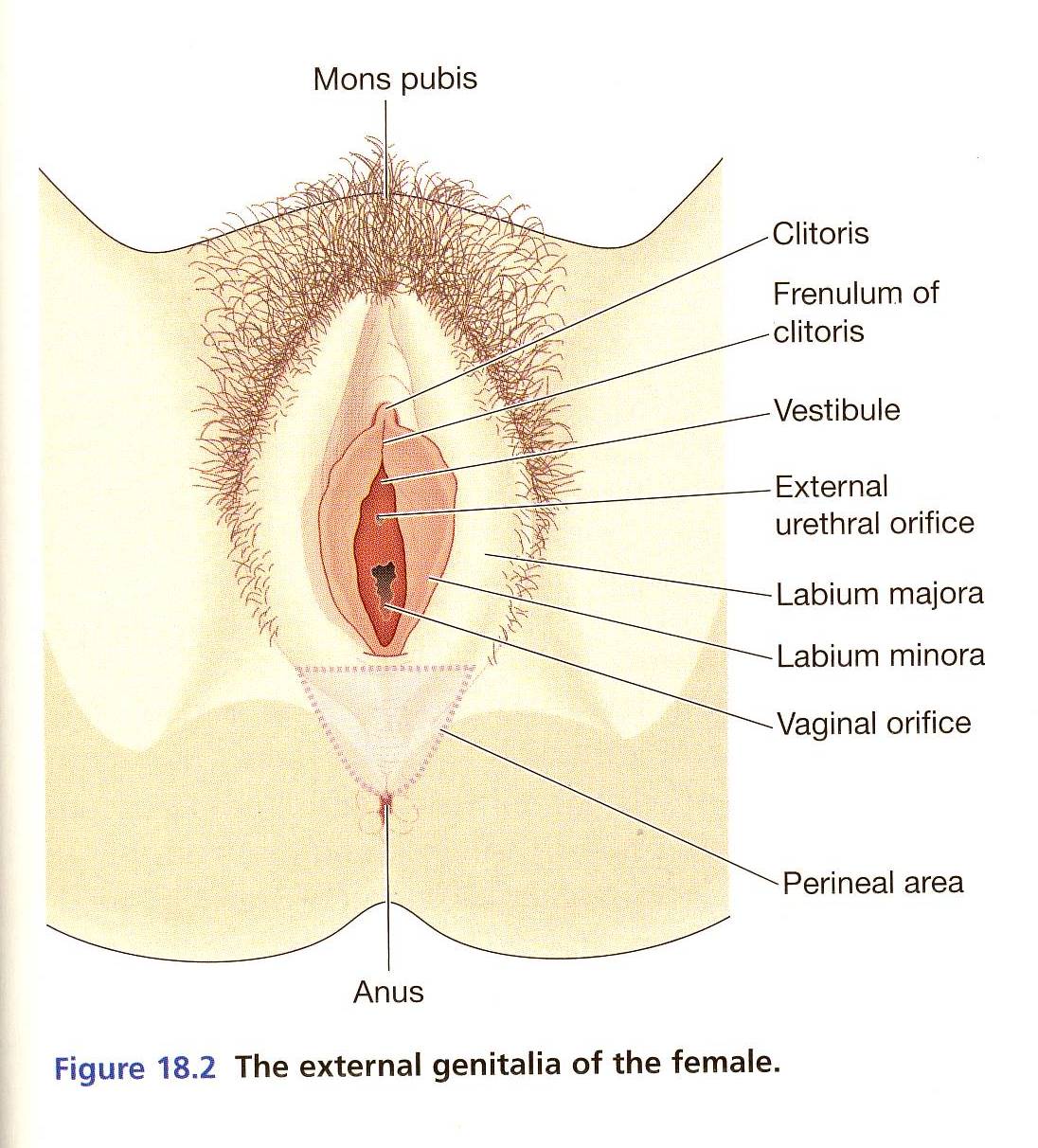 Mons pubis-adipose tissue
Labia surround and protect
 the vaginal opening
Perineum-vaginal opening
 and the anus
Clitoris –erectile tissue and
 nerves
Vestibule-urethral & vaginal
 openings and the hymen
3
Side View
Urethra leads to the bladder and allows passage of urine
Vagina -passage of menstrual flow 
 receptacle for the penis during sexual intercourse
Just inside the lower vagina –Bartholin glands
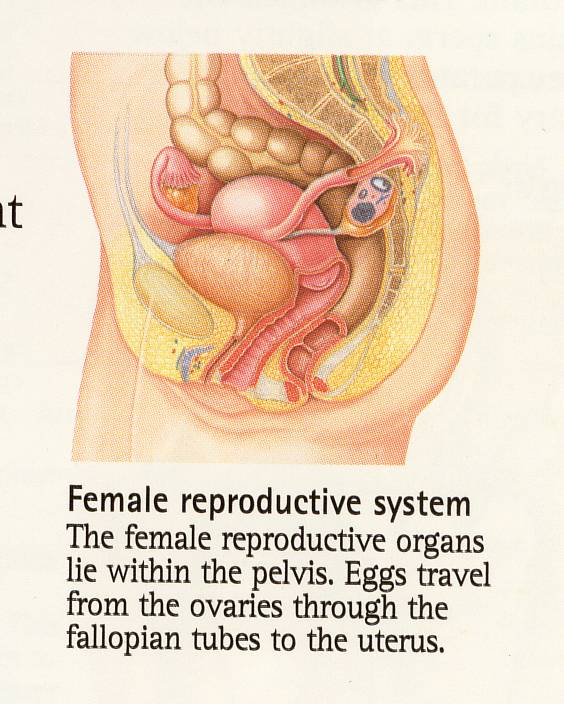 4
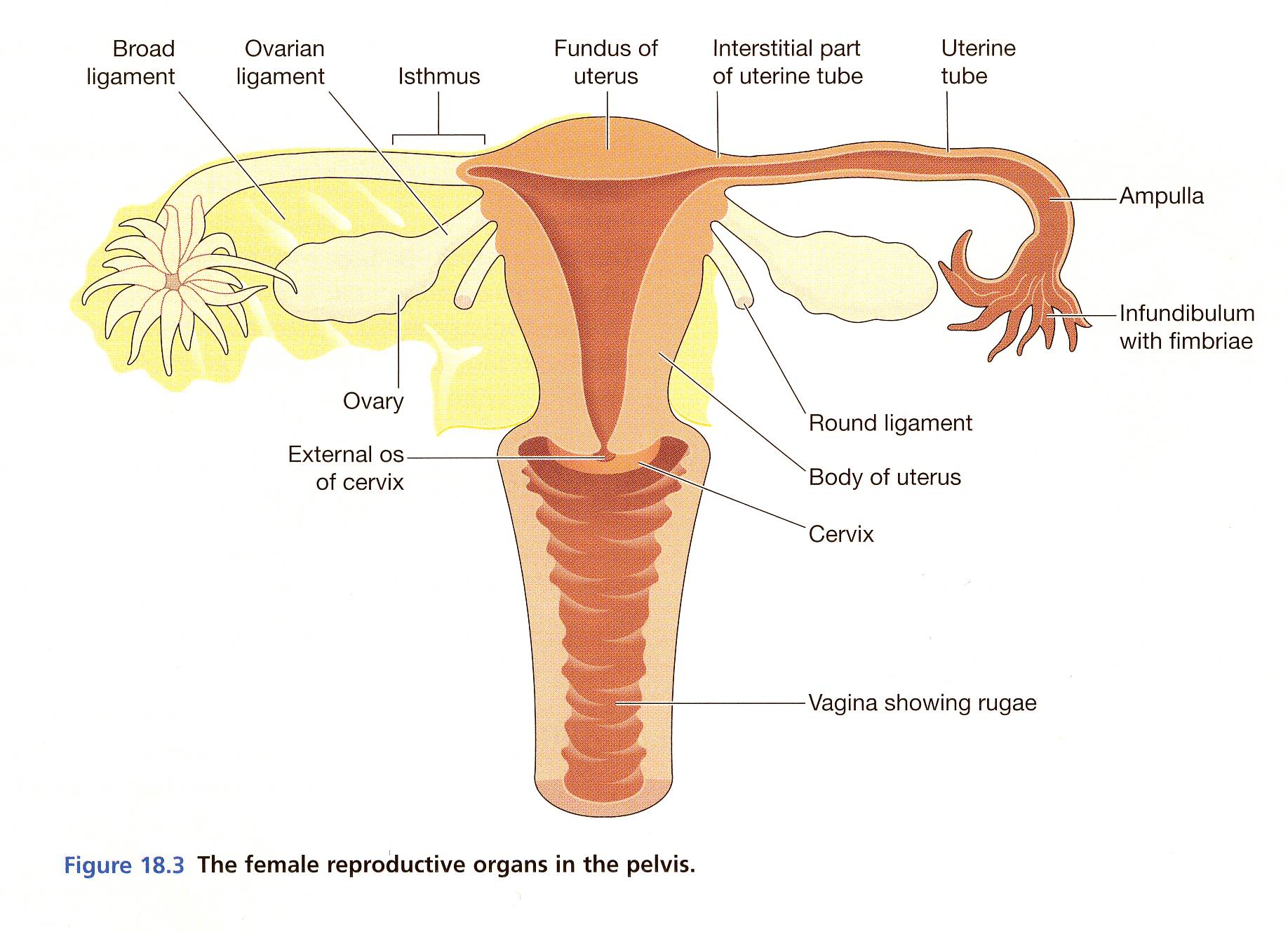 Front view
5
The Ovaries
Responsible for periodic release of gametes(eggs, oocytes) and production of estradiol and progesterone
Integrated in continuous,
repetitive process of follicle
 maturation, ovulation and
 corpus luteum formation
 and regression
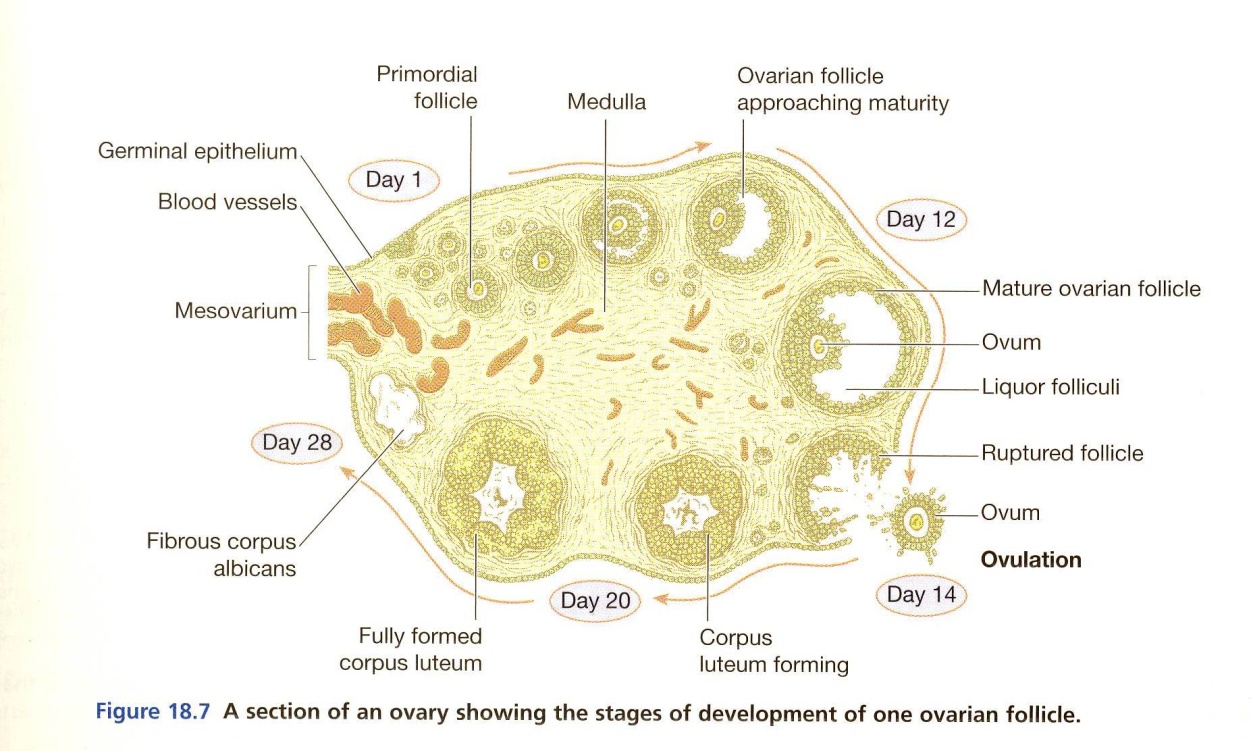 6
[Speaker Notes: Late 30s ,smaller oocytes and smaller follicles
Rise in FSH,decrease in inhibin B]
The Cervix
Squamous epithelium
Crypt openings
Squamo-columnar junction
Everted Columnar epithelium
Transformation zone
[Speaker Notes: Normal multiparous cervix
1 Squamous epithelium          3 Squamo-columnar junction
4 Everted columnar epithelium       5 Transformation zone
6 Crypt openings in transformation zone]
The menstrual cycle (12 mins)
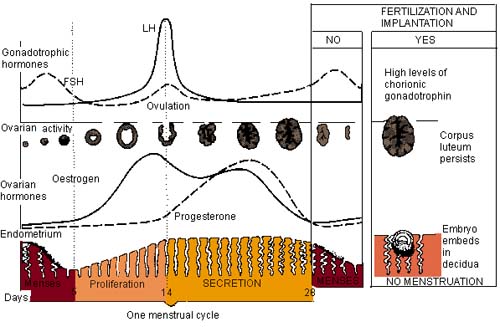 https://www.youtube.com/watch?v=3Lt9I5LrWZw
Recap
The hypothalamus secretes Gonadotropin-releasing hormone which stimulates the pituitary gland to release LH and FSH. 
LH and FSH stimulates the production of oestrogen. 
Oestrogen – builds up the lining of the uterus and inhibits FSH. 
LH also triggers ovulation, and the egg is released. 
The remains of the follicle the egg is released from ‘dies’ (called the corpus lithium) and that releases progesterone.
Progesterone stops LH production.
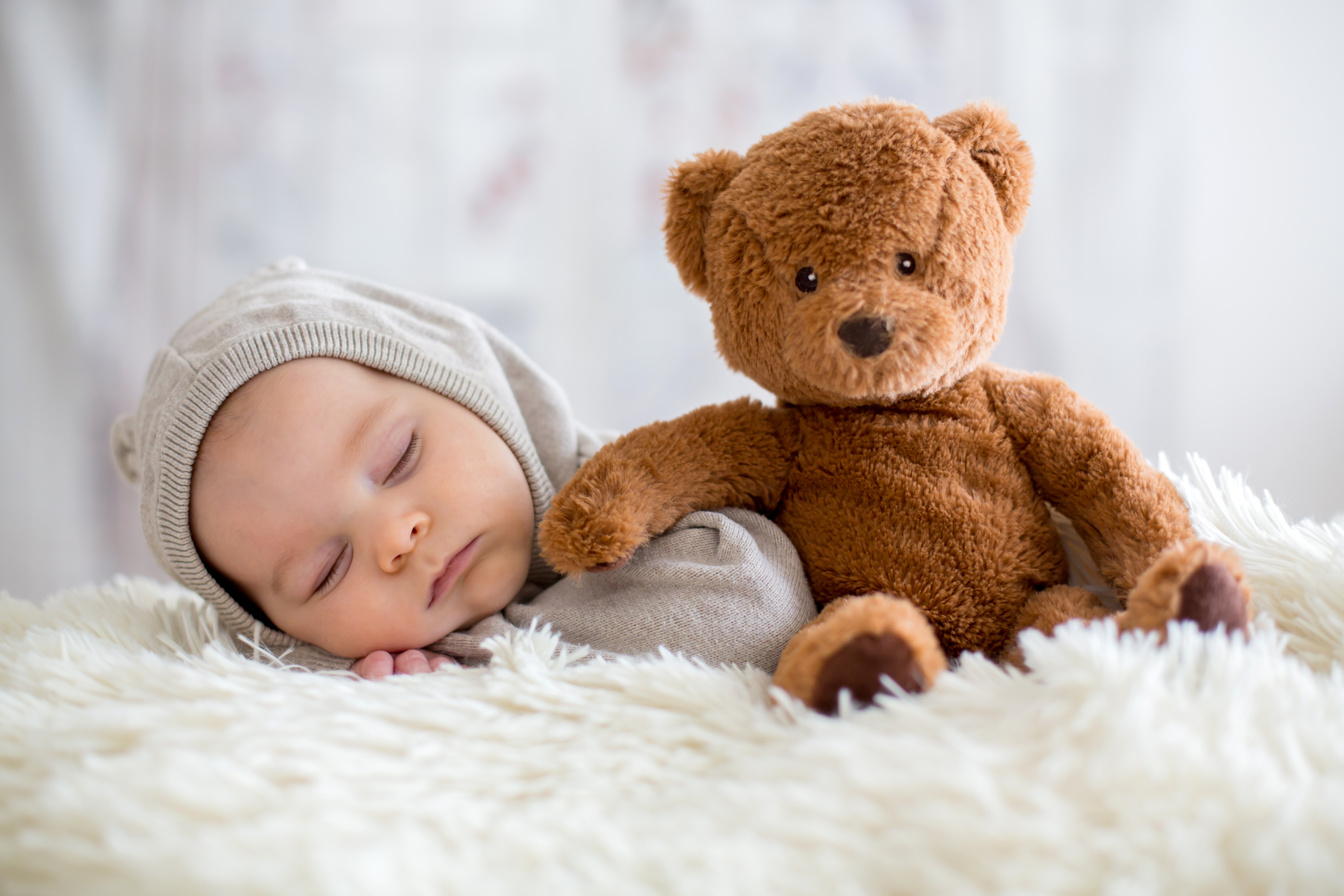 If the egg implants…
The ovary keeps on producing progesterone and the body goes through pregnancy changes.
If the egg doesn’t implant
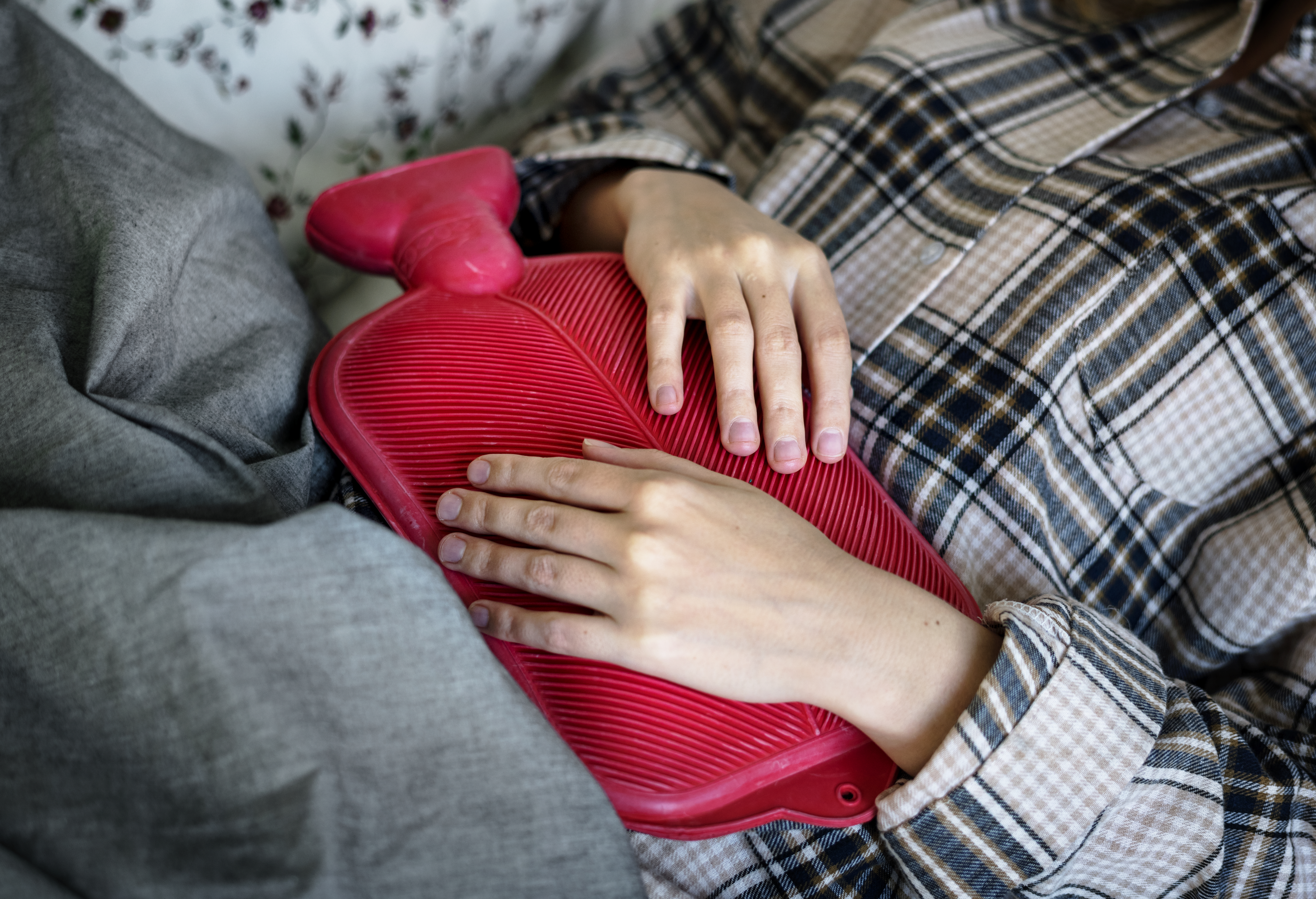 Progesterone and oestrogen levels fall and the lining of the uterus sheds.
A cycle is approximately 28 days long. 
The fall in progesterone and oestrogen triggers the pituitary gland to start producing Gonadotropin-releasing hormone  which starts the cycle again…
History taking
Questions we may ask patients relating to gynae history?
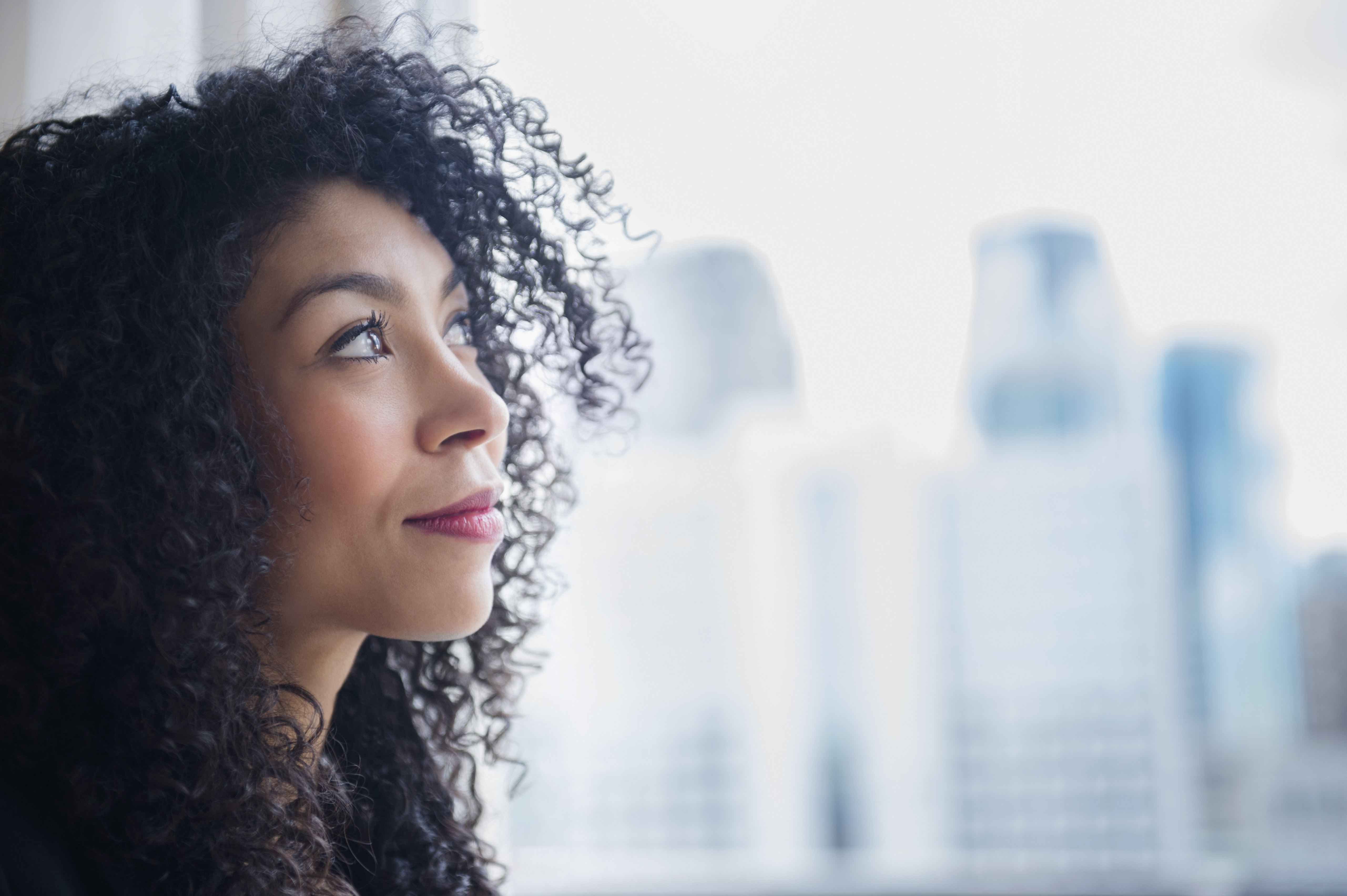 Gynaecological  history
Risk of pregnancy
 Date of last menstrual period – was it  'normal‘
Was it late or lighter than normal
Regularity and cycle length
Risk of current pregnancy – e.g.  unprotected intercourse, forgotten pills, gastroenteritis and on contraceptive pills, recently taken Emergency contraception (EC)
Any breast tenderness,nausea and vomiting, urinary frequency or weight gain
Gynaecological  history
Vaginal bleeding
Any  abnormal bleeding - prolonged versus recent change?
Amount, colour, any clots
Any signs of shock
Associated symptoms, e.g. abdominal pain, fever, vaginal discharge, dyspareunia,
Factors that aggravate bleeding, e.g. exercise, intercourse
Any history of gynaecological problems
Gynaecological  history
Vaginal bleeding
Any  abnormal bleeding - prolonged versus recent change?
Amount, colour, any clots
Any signs of shock
Associated symptoms, e.g. abdominal pain, fever, vaginal discharge, dyspareunia,
Factors that aggravate bleeding, e.g. exercise, intercourse
Any history of gynaecological problems
Dysmenorrhea causes
Endometriosis
PID
Fibroids
Adhesions
Dyspareunia (painful intercourse) 
PCOS
Copper coil
Primary dysmenorrhoea
no pelvic pathology
 begins with the onset of ovulatory cycles six months to one year after the menarche
 pain begins with the onset of the period and may last for 24-72 hours.
What non pharmacological treatments could be suggested?
Pharmacological
NSAIDs - inhibition of prostaglandin synthesis.
Ibuprofen is most often used due to its low incidence of side-effects.
Combined hormonal contraception  
Desogestrel 75 micrograms
Depo-Provera
LNG-IUS; Mirena
Endometriosis
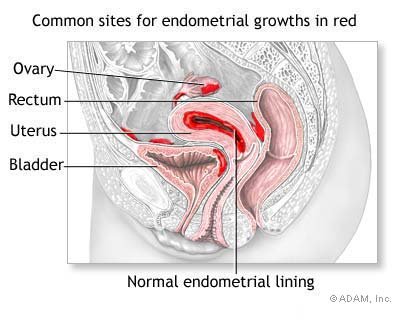 Chronic oestrogen-dependent condition
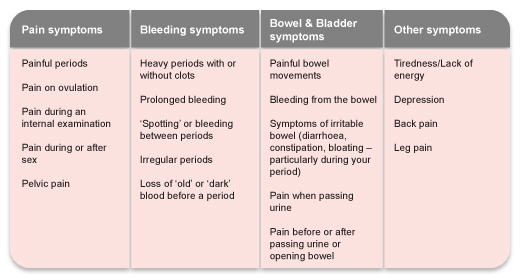 Endometriosis
10-15% of women of reproductive age
 25%-40% in infertile women
 Diagnosis usually in 30s
Genetic factors
Risk for 1st degree relatives x 6
Multiparity & oral
contraceptives-protective
Management
Surgical
Medical
Laparoscopy-ablation or excision
Drainage of cysts
Should relieve dyspareunia and dysmenorrhoea

May improve fertility in more serious disease
Contraceptive pill
Gonadotrophin-releasing hormone analogues
Levonorgestrel-releasing intrauterine device
Vaginal bleeding
Postcoital bleeding (PCB)  - non-menstrual bleeding  
Intermenstrual bleeding (IMB) - vaginal bleeding (other than PCB ) at any time during the menstrual cycle other than during normal menstruation
Breakthrough bleeding - irregular bleeding associated with hormonal contraception.
Postcoital bleeding
Infection.
Cervical ectropion - especially in those women taking the combined oral contraceptive pill COCP
Cervical or endometrial polyps
Vaginal cancer
Cervical cancer - usually apparent on speculum examination.
Trauma.
Postcoital bleeding
Intermenstrual bleeding
Pregnancy-related ectopic pregnancy gestational trophoblastic disease.
Physiological
 1-2% spot around ovulation.
Hormonal fluctuation during the perimenopause
Intermenstrual bleeding
Vaginal causes
Adenosis.
Vaginitis (bleeding uncommon before the menopause).
Tumours.
Intermenstrual bleeding
Cervical causes
Infection - chlamydia, gonorrhoea.
Cancer (but bleeding is most often postcoital).
Cervical polyps.
Cervical ectropion.
Condylomata acuminata of the cervix
Intermenstrual bleeding
Uterine causes
Fibroids
Endometrial polyps
Cancer- endometrial adenocarcinoma, adenosarcoma and leiomyosarcoma
Adenomyosis (invasion of the myometrium by endometrial tissue) 
Endometritis.
Breakthrough bleeding
New contraceptive method 
 Often settles without intervention
 More common with progestogen-only methods
 Smoking
Urgent referral.
Abnormal-looking cervix
 Cervical polyp  not easily removed in primary care
 Pelvic mass 
High risk of endometrial cancer- family history 
 Prolonged and irregular cycle
Taking Tamoxifen.
Women aged over 45 years with IMB 
Women aged under 45 years with persistent symptoms or risk factors for endometrial cancer.
Abdominal pain
Women many of the same conditions that men have
Numerous gynaecological causes
Menorrhagia
menstrual blood loss interferes with a woman's physical, emotional, social and quality of life
 can occur alone or in combination with other symptoms
33% of women
 greater than 80 mls of blood loss per cycle.
1 in 20 women aged 30 to 49 years consult their GP  
 £7 million is spent in the UK  in primary care.
 2nd most common gynaecological condition to be referred to hospital
Treatment
First-line treatmentThis is the levonorgestrel-releasing intrauterine system (IUS) - Mirena®
 Second-line treatment
Mefenamic acid inhibits prostaglandin synthesis
Tranexamic acid  inhibits the dissolution of thrombosis that leads to menstrual flow
NSAIDs S/E - nausea, vomiting and diarrhoea
CHC
Third-line treatment
Norethisterone-
 This can result in a significant reduction in menstrual blood loss
Gynaecological conditions
3  Life threatening-
 Ectopic pregnancy
Ruptured ovarian cyst
Tubo- ovarian abscess
All have similar symptoms-virtually impossible to definitely diagnose in the pre-hospital environment
pre-hospital management same for all
Ectopic pregnancy
Ectopic-from the Greek “ektopis”-displacement
Extrauterine pregnancy
11.1 per 1000 pregnancies
Maternal deaths-3-4 each year-UK
Movement of fertilised egg is blocked or slowed through fallopian tube
Trophoblast can implant on any tissue-adequate blood supply
Aetiology
Often unknown
Pelvic Inflammatory Disease (PID)
Pelvic surgery
Fibriods,tumours or cysts
IUDs
Tubal damage
Assisted conceptions
Usually present from 5th-9th week of pregnancy
Symptoms and Signs
Amenorrhoea
Pain-lower abdomen-”stabbing “or “cramp-like”
Maybe referred to the shoulder
Vaginal bleeding-75% of cases
Fainting/collapse
Abdominal tenderness- elicited on the  left, right or across the lower abdomen
Pelvic Tenderness-
Adnexal  Mass
Diagnosis
Serum pregnancy test
Urinary pregnancy test
Transvaginal Ultrasound
 absence of gestational sac within the uterine cavity
Presence of gestational sac outside the uterus
Demonstration of a live embryo with fetal heart activity outside the uterus
Free fluid or blood in the adjacent parts of the pelvis
Contraception
LARCs
Short acting
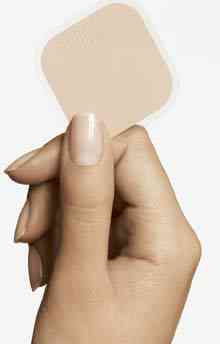 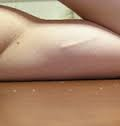 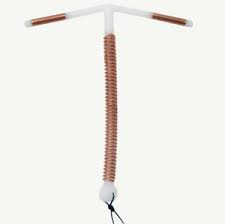 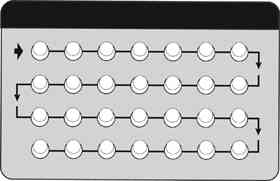 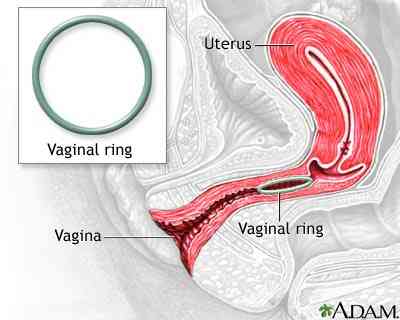 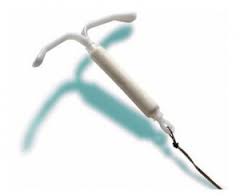 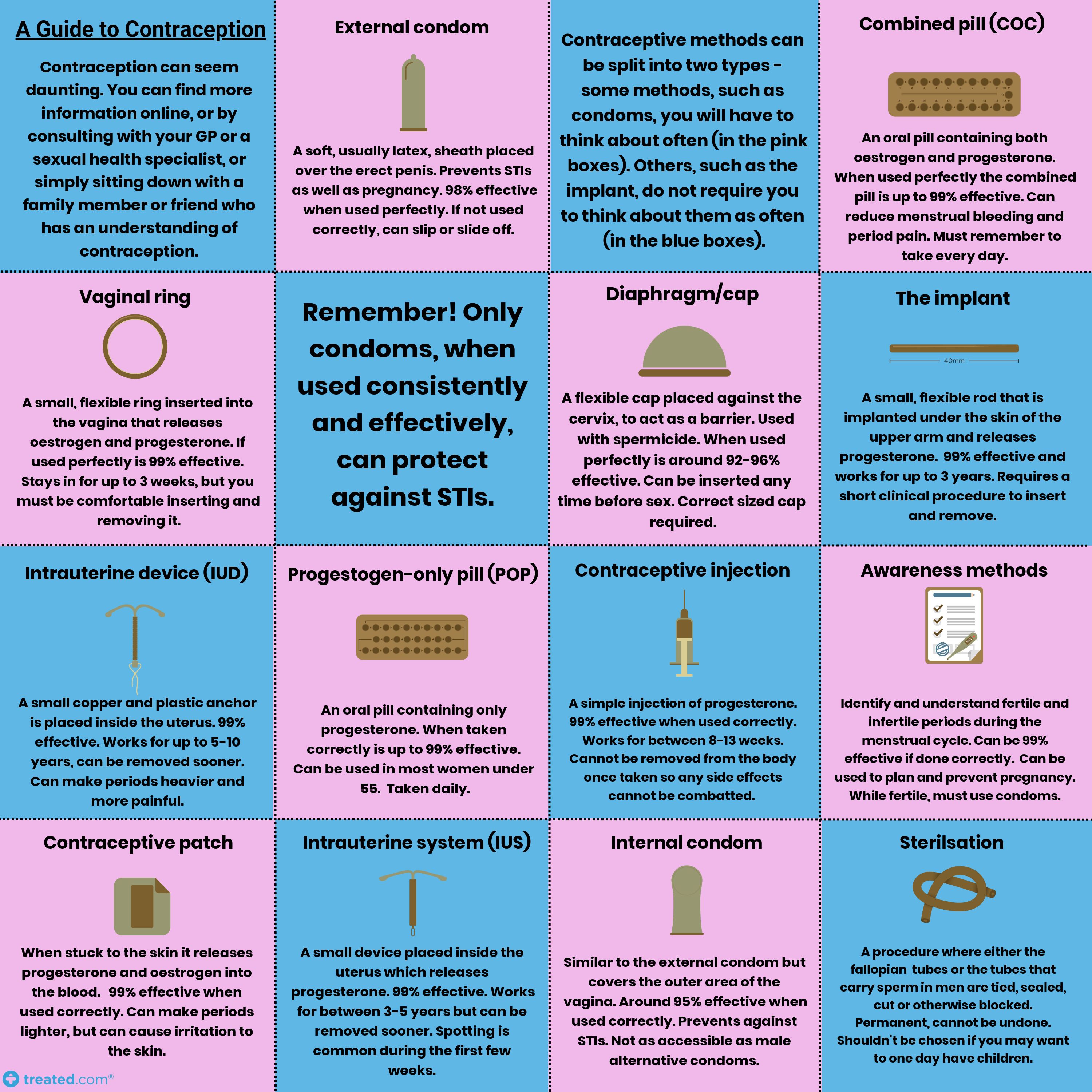 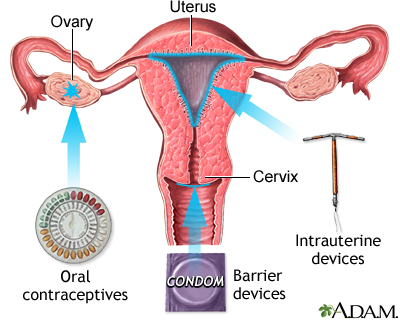 Fertility Awareness
The sympto-thermal method-most effective.
Temperature.
Cervical mucus.
Cervix
Calendar.
www.fertilityuk.org.
www.fertilityet.org.uk.
Barrier methods
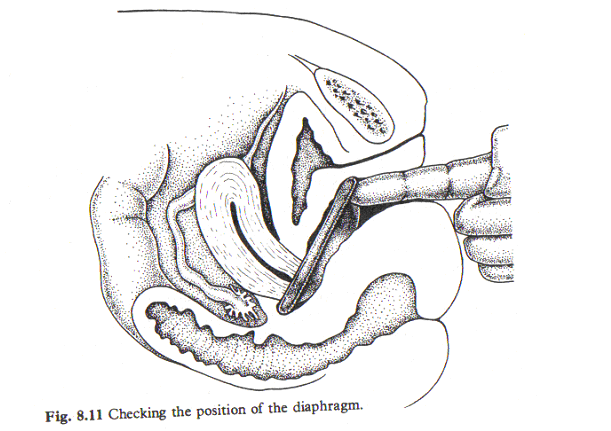 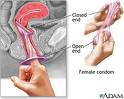 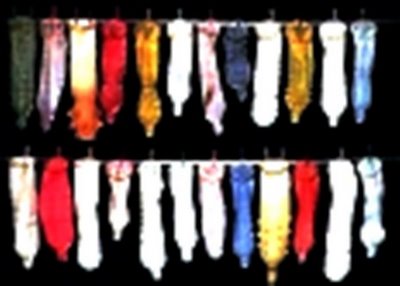 Mirena IUS
Contains 52mg levonorgestrel 
Released at 20 mcg per day
 Cervical mucus changes
 Changes in utero-tubal fluid impairs sperm migration 
Endometrial changes
 5 years / licensed for treatment of menorrhagia
Benefits include improving PMS and
     dysmenorrhoea 
May cause  irregular bleeding initially
 NHS price for Mirena  £88
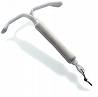 Intrauterine Device
Small  copper & plastic device  inserted through the cervix
 positioned in the uterine cavity
The number of the device indicates the amount of copper in  square mms e.g. CU 380 A
Polymer threads protrude through cervix for ‘checking’ and removal
Use as long as needed 40 +
Prevents fertilisation/implantation
T-Safe Cu 380 (£8.95) or TT 380 Slimline
Radio opaque
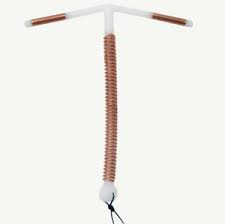 Other IUS
Jaydess®LNG-IUS
Kyleena
13.5mg levonorgestrel
 May be easier to insert
 Less pain at insertion ?
It has a distinctive silver ring at the top of the stem  
Licensed only as a contraceptive device
NHS price £69.22
19.5mg levonorgestrel 
Released at 17.5 mcg per day
 Cervical mucus changes
 Changes in utero-tubal fluid impairs sperm migration 
Endometrial changes
 5 years
silver ring 
Blue removal threads
Progestogen-only injectables
Causes anovulation
Depo-Provera 150 mg-13/52 
Advise- weight gain, fertility delay                 possible irregular bleeding or amenorrhoea
Subcutaneous Depot Medroxyprogesterone Acetate  
104mg in 0.65ml suspension
Administered at intervals of 13/52
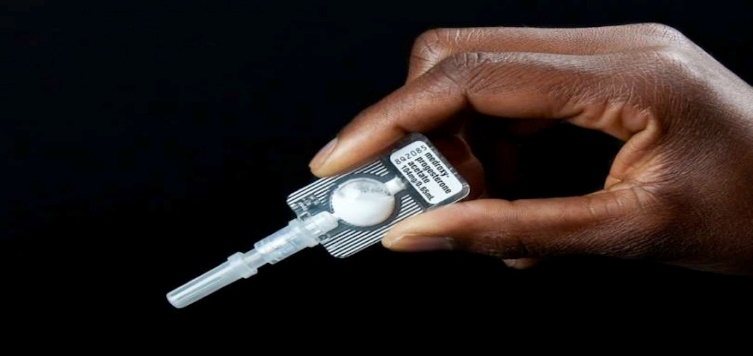 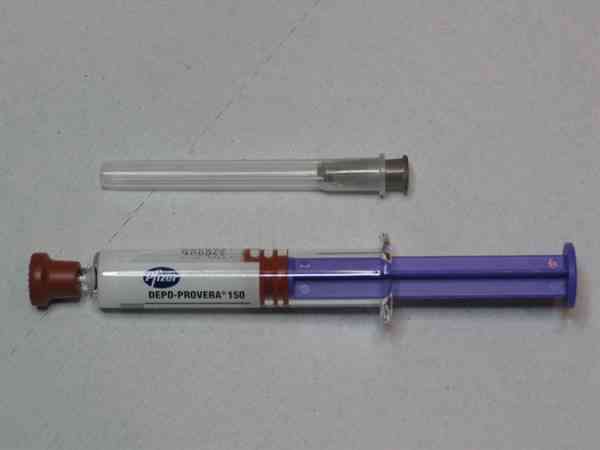 Nexplanon
68mg etonogestrel
3 years
Inhibits ovulation by suppressing LH surge
Thickens cervical mucus
The release rate decreases -
 60–70 μg/day initially
25–30 μg/day at the end of the third year
To return if-
Unable to feel implant
Change in skin round implant site
Pain
Pregnancy
Develop any condition that would contraindicate use
Progesterone only pills
Taken daily
 Same time 
No pill-free interval
75ug desogestrel  75 μg
Cerezette, Cerelle,
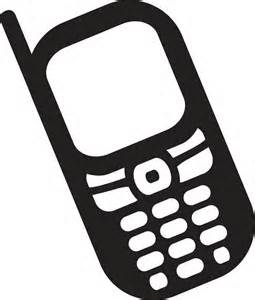 Starting POP
The CEU supports starting the POP at any time during a woman’s menstrual cycle providing a woman is not pregnant or at risk of pregnancy. Where pregnancy cannot be excluded, for example, following use of EC, the CEU supports starting the POP in certain circumstances, for example, if the woman is likely to continue to be at risk of pregnancy or unlikely to return. More detailed guidance is available in the FSRH guidance on Quick Starting Contraception.20 
Women can start the POP up to Day 5 of the menstrual cycle without the need for additional contraceptive precautions; thereafter 48 hours of additional precautions are required. When quick starting POP following a risk of pregnancy, a pregnancy test is advised no sooner than 3 weeks after the most recent episode of unprotected sexual intercourse (UPSI). When starting after either Day 5 of the menstrual cycle, Day 5 post-abortion, or Day 21 postpartum, consideration of EC and a pregnancy test ≥3 weeks after the most recent episode of UPSI may be required if there has been a risk of pregnancy.
Combined Pill- 3 modes of action
1-The hypothalamic-pituitary-ovarian axis
 Suppress synthesis and secretion of FSH
Suppress  the mid-cycle surge of LH
 Inhibits the development of follicles/ovulation
2 Prevents changes in the endometrium
3 Thickens cervical mucus
Risks                       Concerns
Obesity
Smoking
Thrombophilia
Previous VTE
Migraines with aura
Chronic diseases 
Enzyme inducing drugs
Reducing other medication
Cardiovascular: Arterial or venous
Venous thromboembolism (DVT,PE)
Myocardial infarction
Stroke
Hypertension
UKMEC
Risk factors 
Document
Tailored regimens (2019)
Missed COC
https://www.google.com/url?sa=t&rct=j&q=&esrc=s&source=web&cd=&ved=2ahUKEwjBiZjTn_HuAhUQiFwKHaJUCxYQFjACegQIAxAC&url=https%3A%2F%2Fwww.fsrh.org%2Fdocuments%2Ffsrh-ceu-guidance-recommended-actions-after-incorrect-use-of%2Ffsrh-guidance-recommended-actions-after-incorrect-use-of-chc-march-2020.pdf&usg=AOvVaw2PPFcXWmzcfCC_oFsAO1D2
Who should be offered EC
Any woman who does not want to conceive if:
Any UPSI on any day of a natural cycle
UPSI from day 21 after childbirth (unless conditions for Lactational Amenorrhoea are met)
UPSI from day 5 after abortion, ectopic pregnancy 
Any woman whose regular contraception has been compromised or used incorrectly.
EC methods
Management of EC
Soon as possible after UPSI
Assess LMP, calculate no. of hours since UPSI, any medications, relevant medical history, sexual history
Used before to assess any side effects
Explain how to take (can take it then and there)
Fraser guidelines for  under 16s
Give written information and list of clinics to go if problems
Which methods should be offered
Cu-IUD should be offered to all women  
It can be inserted up to 5 days after the first UPSI in a natural menstrual cycle, or up to 5 days after the earliest likely date of ovulation
Hormonal EC
Levonorgestrel
Ulipristal acetate
Inhibit ovulation
Suppresses lead follicles when given just before ovulation including during the LH surge
More effective-because risk of pregnancy is highest in the 2 days leading up to ovulation
? Effect after ovulation
Inhibit ovulation
Only if given before luteinising hormone surge





Not effective after fertilisation
Emergencycontraception-hormonal
Levonorgestrel
Ulipristal acetate
progesterone 1.5mg,licensed up to 3 days (72 hours)
a progesterone receptor modulator
30mg, is licensed  up to 5 days (120 hours)
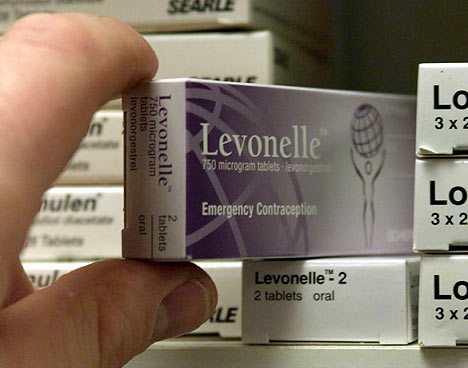 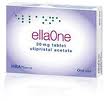 Hormonal EC
Levonorgestrel 
Can quick start hormonal contraception
Within 24 hours of intercourse- 95% effective.
25-48 hours-85%
48-72 hours 58%
 Effectiveness  reduced if a woman has a BMI >25 kg/m2 or weight  >70 kg
Ulipristal acetate
Cautions- severe asthma
 No breastfeeding for  7 days
No quick starting contraception
EC
After taking LNG- start  hormonal contraception immediately use condoms /abstain from sex until contraception becomes effective 
 Waiting 5 days after taking UPA before starting hormonal contraception use condoms/ abstain during 5 days waiting and then until their contraceptive method is effective
Can take UPA or LNG if  UPSI earlier cycle as well as within the last 5 days
 Do not disrupt an existing pregnancy/ associated with foetal abnormality
IUD  -contraception
EC
Pregnancy test  if UPSI earlier in the cycle 
 STI risk assessment -  window periods  
Antibiotic cover may be considered for Cu-IUD insertion
FSRH CEU guidance March 2017
Full guidance and algorithms available at:
http://www.fsrh.org/standards-and-guidance/current-clinical-guidance/emergency-contraception
Ruling out pregnancy
Healthcare practitioners can be reasonably certain that a woman is not currently pregnant if any one or more of the following criteria are met and there are no symptoms or signs of pregnancy: 
►  She has not had intercourse since the start of her last normal (natural) menstrual period, 
since childbirth, abortion, miscarriage, ectopic pregnancy or uterine evacuation for gestational 
trophoblastic disease. 
►  She has been correctly and consistently using a reliable method of contraception. (For the 
purposes of being reasonably certain that a woman is not currently pregnant, barrier methods of contraception can be considered reliable providing that they have been used consistently and correctly for every episode of intercourse.) 
►  She is within the first 5 days of the onset of a normal (natural) menstrual period. 
►  She is less than 21 days postpartum (non-breastfeeding women).* 
►  She is fully breastfeeding, amenorrhoeic and less than 6 months postpartum.* 
►  She is within the first 5 days after abortion, miscarriage, ectopic pregnancy or uterine 
evacuation for gestational trophoblastic disease. 
►  She has not had intercourse for >21 days and has a negative high-sensitivity urine 
pregnancy test (able to detect human chorionic gonadotrophin (hCG) levels around 20 mIU/ml).
HRT
Hormone replacement therapy (HRT) is a treatment to relieve symptoms of the menopause. 
- hot flushes
- night sweats
- mood swings
- vaginal dryness
- reduced sex drive
Osteoporosis
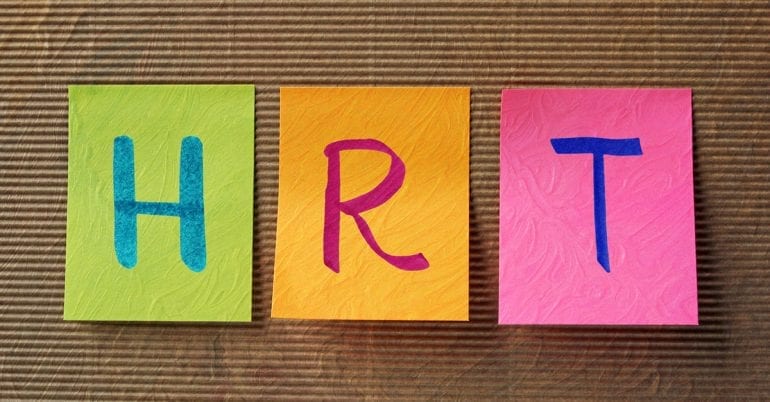 Forms
Pill 
Patch 
Cream
Implant 
Ring pessary 
- Drugs are mostly oestrogen and progesterone.
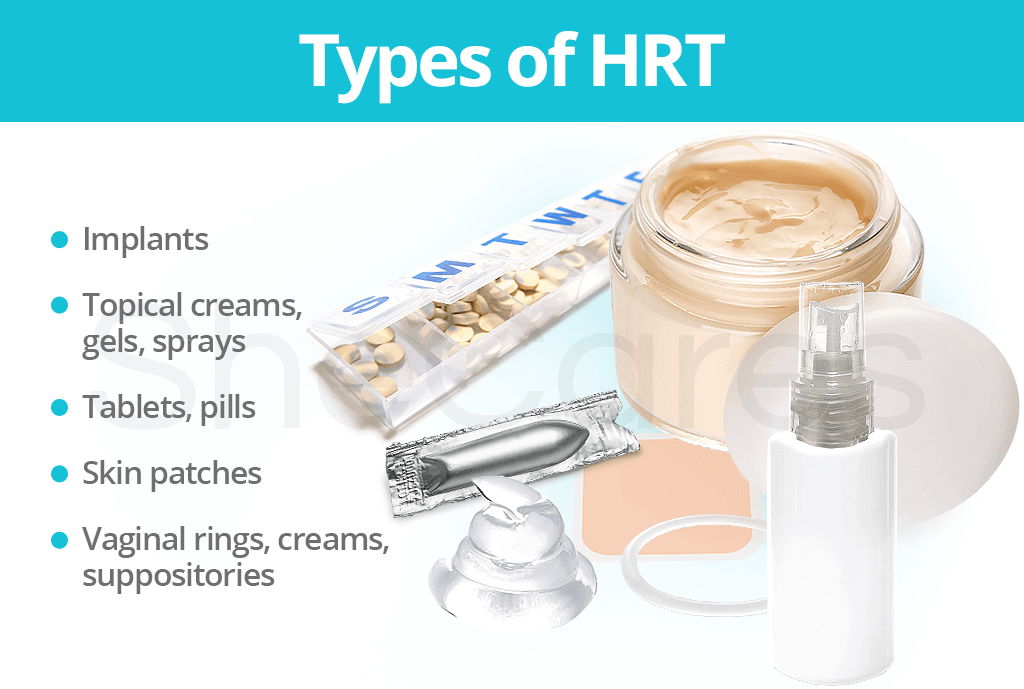 Risk factors
Breast cancer
Ovarian cancer
Womb / endometrial cancer 
Blood clots
High BP
Liver disease
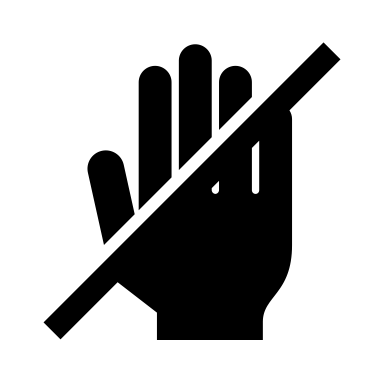 The role of the practice nurse
Where can patients get EC?
BMI
Blood pressure 
Risk factors
Are they happy on the pill- would they consider LARC?
STI advice
Sexual health
Bartholin cyst
usually unilateral
 3% of women
common age 20s.
drainage and marsupialisation of skin edges
Pus-sent for culture
Vaginal discharge
Thrush
The infective organism is a fungus that reproduces by budding
80-92% of cases are due to Candida albicans
 Intravaginal antifungal
clotrimazole or 
 Miconazole pessaries
 an oral antifungal-fluconazole or itraconazole.
Bacteria Vaginosis (BV)
Overgrowth of anaerobic organisms
 Metronidazole 400mg orally bd for 5 days
 or Clindamycin 300mg bd for 7 days, vaginal application
Treatment is advised during pregnancy
 Metronidazole should be avoided in the first trimester
Viruses                                       Bacteria
Gonorrhoea
Chlamydia 
 Syphilis
Herpes (HSV)
	HPV (Genital warts)
	Hepatitis
Parasites
Trichomonas 
	Pubic Lice
[Speaker Notes: Parasites are not necessairly caught through sexual intercourse, and are treated with medication.]
HPV (Genital warts)
A cutaneous manifestation of infection with the epidermotropic, sexually transmitted human papillomavirus (HPV). There are >100 of these double-stranded-DNA papovaviruses
Chlamydia Trachomatis
Female – Usually asymptomatic
 vaginal discharge, menstrual irregularities IMB / PCB, dysuria or pelvic pain
Urine/self swab from females for NAAT 
Treatment
	Azithromycin 1g stat
Gonorrhoea
Incubation period 3 –5 days
Transmission direct inoculation during sexual contact
 Primary sites- mucous membranes of urethra, endocervix, rectum and pharynx.
 70% women asymptomatic 
Treatment
	Ceftriaxone 500mgs IM
	PLUS
	Azithromycin 1g stat
Pelvic inflammatory disease (PID)
Infection of the upper genital tract
 Usually results from ascending infection from the cervix
It is a common and serious complication of some  STIs
  Untreated  can lead to  infertility, ectopic pregnancy, abscess formation and chronic pelvic pain.
Syphilis
Primary
Secondary
Primary chancre- painless lesion usually lasts 3-8 weeks
 Painless enlarged localised lymph nodes


Organism 
	Treponema pallidum
Generalised body rash
 generalised enlargement of lymph nodes
 lesions of mouth and throat
 headache
 malaise
 anorexia
low grade fever
 usually 6-8 weeks after appearance of Primary chancre
PID
Treatment
Severely ill
Antibiotic treatment
Intravenous (IV) therapy 
 pyrexia above 38°C, clinical signs of tubo-ovarian abscess, signs of pelvic peritonitis or pregnancy.
Initial treatment with doxycycline, single-dose IV ceftriaxone and IV metronidazole
Treatment ceftriaxone 500 mg as a single intramuscular (IM) dose, followed by doxycycline 100 mg orally twice-daily and metronidazole 400 mg twice-daily, for 14 days.
Broad-spectrum antibiotics  for C. trachomatis, N. gonorrhoeae and anaerobic infection is recommended.
Foreign Bodies
Items may be lost, stuck or forgotten in the vagina or anus
Tampons- may cause Toxic Shock Syndrome
Condoms –need to give EC
Sex toys
Bottles
Asymptomatic Testing
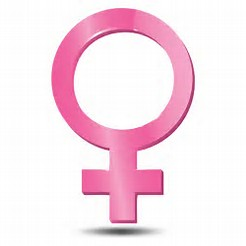 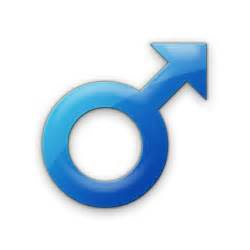 Urine for GC/CT
Bloods for HIV/STS
MSM – extra swabs from throat and rectal
Include Hepatitis screening & vaccination
Self swab for GC/CT
Bloods for HIV/STS
PT (if necessary)
Symptomatic Testing
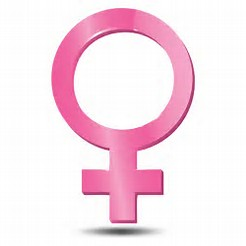 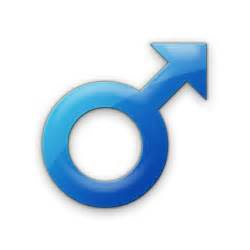 Genital examination, which may include swabbing from the penis & testicular examination
Slide testing for GC & NSU
MSM – rectal examination
Vaginal examination, which may include a speculum 
Wet & dry slides for infections that can be diagnosed on the day (thrush, BV & TV)
Working with young people
Legislation and Guidance
Drivers
Tackling teenage pregnancy 
Local government’s new public health role
 A Framework for Sexual Health Improvement March 2013
NICE public health guidance 51  Contraceptive services with a focus on young people up to the age of 25   March 2014   guidance.nice.org.uk/ph51
Fraser Competence
What is the difference between Fraser Competence and Gillick Competence?
Gillick Competence applies to the under 16s and their capacity to consent to their own treatment
Fraser Guidelines –contraception and the criteria the health professional must satisfy him/her self that the under 16 meets to prescribe contraception.
Principles apply to other treatments
Specifically for doctors but considered to apply to other health professionals
Questions
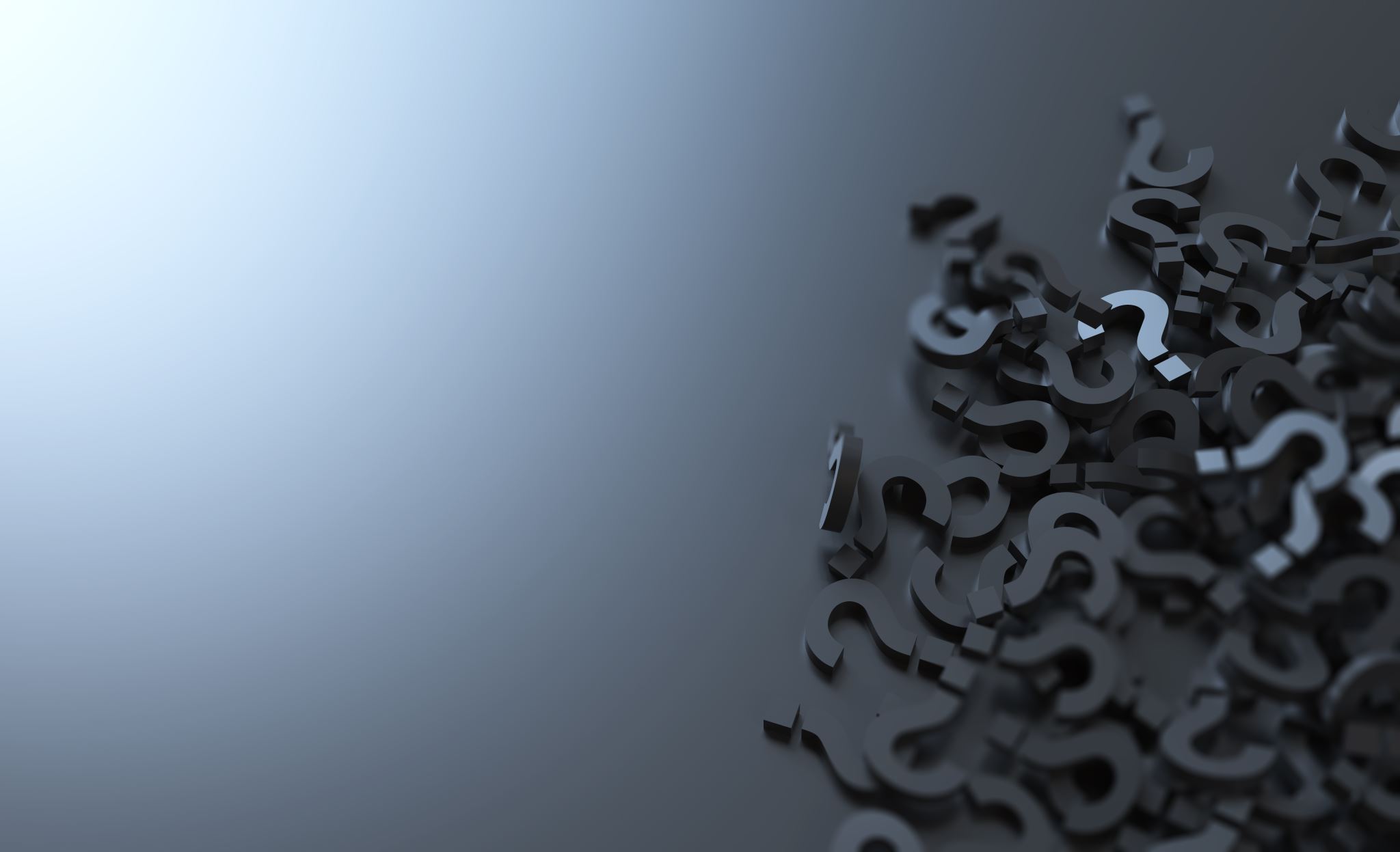 Thank you